ЗАО «РЕОМ»«Радиационно- стойкие  источники   электропитания, решения  2023 года».
Требования   к  источникам  вторичного  электропитания    DC-DC

1   Электрическая  прочность  изоляции    между  входными и  выходными цепями  источника  не менее 2000В.  

Электрическая  прочность  изоляции  относительно  корпуса  не  менее 1000В.

Включение  источника  должно   обеспечиваться  без   дополнительных  навесных  элементов    (конденсаторов  и  резисторов).   

4  Проходная  емкость  источника  (емкость  между  входными  и           выходным  цепями источника) не  должна  превышать 100пФ.5  Эффективность  источников (КПД): Для Uвх.=27В;     КПД  не   менее       75% (МИН. ДОП. ЗНАЧЕНИЕ);
 Для Uвх.=100В;     КПД  не   менее     78% (МИН. ДОП. ЗНАЧЕНИЕ). 
 Для Uвх.=27В;     КПД  не   менее        84% (требуемое значение); Для Uвх.=100В;     КПД  не   менее      88% (требуемое значение).6  Емкостная   нагрузка   источников должна составлять не  менее  4700мкФ.
Источник  должен  обеспечивать  выходные  параметры  в  диапазоне  нагрузок  от  холостого  хода  до  100%  нагрузки.

 8  Суммарная  нестабильность  является  суммой переходного отклонения и  частных  нестабильностей  и не  должна  превышать  ±8%  от уровня  выходного  напряжения.
- переходное  отклонение    выходного напряжения при:  смене  нагрузок  от  холостого  хода  до  100% нагрузки; при  изменениях   входного  напряжения  в  рабочем диапазоне      должно быть  не  более  ±(4 – 5)% от уровня  выходного  напряжения.
частные нестабильности (статическое  отклонение выходного напряжения при:  плавном  изменении: входного  напряжения;  изменении нагрузки; температуры; временной нестабильности; технологического отклонения  выходного напряжения)  должны  не  превышать   ±3% от уровня  выходного напряжения.

9  Пульсации  выходного  напряжения должны  составлять для:
Uвых=5В;       не более  30-40мВ; 
Uвых=15В;    не более  50-70мВ.
С учетом  тенденций приборостроения, индивидуальных  запросов  потребителей разработаны  схемотехнические  и технологические  решения для ряда  типов  источников  электропитания  и  их  контроля:1.  DC-DC  источники  на  базе  магнитных  усилителей:  - ПНВ27; ПНВ27-М (прецизионные); Рвых.= (20-50)Вт; Uвх.=17-38В;  Uвых.= (5-27)В   -  Двухполярные (прецизионные) ПНВ27-Д; Рвых.=(20-60)Вт;        Uвх.=17-38В;  Uвых.=(5-27)В;  с равным качеством электропитания         для  положительной и отрицательной  полярности.  - ИПВ100(110); Рвых.= (20-50)Вт; Uвх=65-150В; Uвых.=(5-27)В  -  Двухполярные (прецизионные) ИПВ-Д100(110); Рвых.=(20-60)Вт;     Uвх=65-150В;   Uвых.=(5-27)В;  с равным качеством электропитания     для   положительной и отрицательной  полярности.  - Многоканальные источники ПНВ (ИПВ) с равным качеством электропитания для       всех    каналов ( 2 - 8 каналов ); Рвых.= (20-500)Вт; с диапазонами  Uвх:     Uвх.= 17-38В; Uвх.=14-50В; Uвх.=65-150В.2.  DC-DC  обратноходовые преобразователи -  источники  ВИП-2;     Рвых.=(1-2)Вт; Uвх.= (16-36)В; Uвых.= (3.3 – 27)В.3. Квазирезонансные; малошумяшие  источники  ИРС ; Рвых.=(10-500)Вт; Uвх.= (6-75)В; Uвых.= (3.3 – 500)В.
4. Источники  АC-DC  и DC-DC  на  базе  контроллера  фазового  сдвига ЮСС - К ; Рвых.=(20-1500)Вт;Uвх.=(6-400)В;Uвых.=(3.3–500)В. 5.  Источники  вспомогательного электропитания АC-DC  и  DC-DC: -  «Родники» с гальванической  изоляцией и  без; Рвых.=(1-3)Вт; с диапазонами  Uвх:(Uвх.=(6-100)В;Uвх.=(160-400)В;Uвх.=27В;); Uвых.=(11-15)В.6. Источники  АC-DC    с  расширенным входным напряжением (85-264)В; ( ОКР Источник И18) для  однофазной сети 220(115В) В  частотой 50 Гц или 400Гц Рвых.=(5)Вт;  Uвых.= (5 – 48)В. Проходная  емкость  источника не более  200пФ; Пульсации выходного напряжения (пик-пик) - не более 20 мв.; напряжение  гальванической изоляции не менее 2500В. 7.  Разработана  серия   микросборок   МТ   в  корпусах   стандарта  QLCC - 28 (8х8х2.5)мм    для  применения    в  источниках   питания ; диагностики параметров систем  электропитания.
Ключи-
полумостовая
схема
Структура полумостового преобразователя на магнитном усилителе
Схема
управления
Выходной
фильтр
Регулятор
Трансформаторная
развязка
Схема
сравнения
Входной
фильтр
Выход
=27В
=100В
=310В
Структура полумостового многоканального преобразователя на магнитных усилителях; (Рвых= 20 -500Вт; Uвх =27В(17-38); Uвх =27В(14-50); Uвх =100В(65-150);
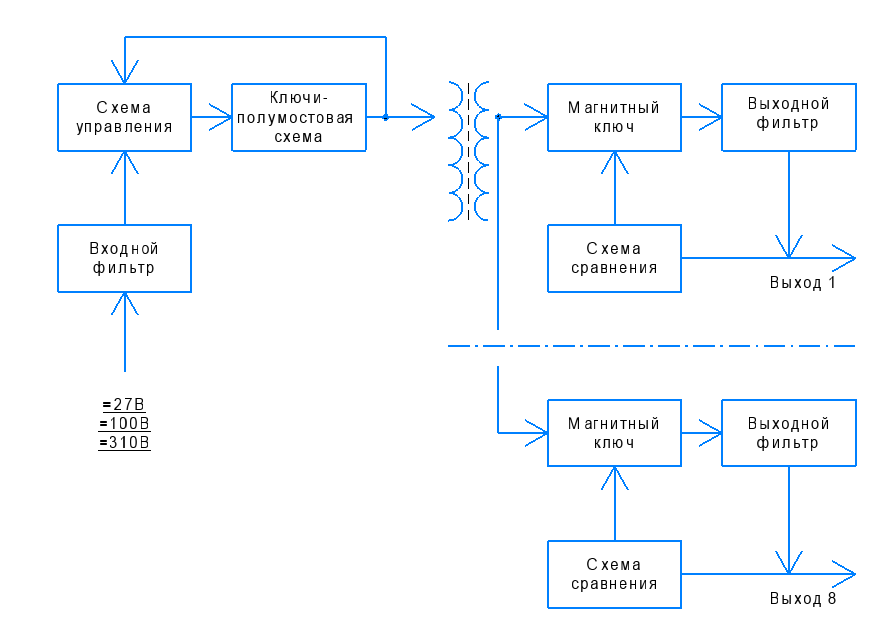 Линейка источников  ВИП-2



  Для  решения задач электропитания прецизионного качества в диапазоне  мощностей 1-2Вт  разработано   семейство  2-х ватных источников  ВИП-2  в  стандарте ф.TRACO POWER (TMR 2 Series);  (с применением  только  ЭРИ ОП) на основе схемотехники однотактного прямоходового преобразователя с применением стойких к ТЗЧ  ДМОП N – канальных транзисторов  2Е204хх (возможно исполнение ВИП-2 с применением  карбид – кремниевых полевых транзисторов  и диодов Шоттки).

 Uвх.= (16-36)В; Uвых. в  диапазоне  (3.3 – 27)В. Уровень  пульсаций  выходного напряжения (пик-пик) составляет (5-20)мВ, так для Uвых.=5В при Iвых=0.42А пульсации составляют  9мВ;  перерегулирование уровня  выходного напряжения  составляют  0%,  в  том  числе и для  холостого  хода; предельная  емкость нагрузки составляет  4700мкФ;  проходная  емкость источника не более 50пФ.;гальваническая развязка  составляет  2500В;  стойкость   4Ус(5Ус).
Линейка квазирезонансных  источников  -   ИРС
Для  питания бортового оборудования   летательных аппаратов  от напряжения постоянного тока 27В   в рамках ОСТ Р 54073-2017 выдвинуты  требования:
Тактовая частота – 400кГц; вывод синхроимпульса;  Диапазон  мощностей   5 -500Вт;   
Диапазон входного напряжения Uвх = (6-75)В  без  ограничения параметров;
Температура  корпуса  при  эксплуатации:  от минус  60°С  до  плюс 100°С;
Проходная  емкость  источника не более  55пФ;
Пульсации выходного напряжения (пик-пик) - не более 40 мВ (при установке  дополнительного внутреннего  фильтра в корпусе источника  пульсации  не более 10 мВ) ;  
Перерегулирование  Uвых - не  более 1% для  активной  и    емкостной  нагрузки от режима холостого хода (отсутствие нагрузки) до Pмах.
КПД источника для  всего ряда стандартных напряжений не  менее 76%;   при  (Uвх = 27В; Uвых = 5В; Iн = 4A). 
Перерегулирование  Uвых - не  более  4% при мгновенном  подключении 100% нагрузки к выходу  источника  находящемуся в режиме  холостого хода.
По  технологии  ИРС  разработаны:

1. ИРС27 - 4К  ( 5Вт. прецизионный   4-х канальный  источник ) :
Входное  напряжение 27В(6-75) В.

Выходные  каналы (5В/0.3А;  5В/01А;  ±15В/0.2А) 
гальванически  развязаны  между   собой  и от  входного напряжения (напряжение  гальванической  изоляции   2000В).  Источники  успешно  прошли испытания  на АО «НПО Электромашина» в 2021г. 

ИРС 27- 200 (20 Вт; Uвых.= -200В) прецизионный  малошумящий источник питания  для  управления  Рin – диодами  разработка проведена по заказу  АО «Тамбоваппарат».
Осциллограмма напряжения на стоке силового  транзистора ( источник  ИРС27-5-4)
отсутствие в спектре выходного  напряжения    высокочастотных импульсных  помех
Источники серии  ЮСС - К  на основе мостового преобразователя с  фазовым сдвигом
Планируемое применение   источников ЮСС:
-  преобразователи  АC-DC до 1000Вт.;- высокоэффективные  источники  DC-DC (20-1000)Вт. 
Источники  разработаны  на  основе   оригинального   контроллера  фазового  сдвига ЮСС.  
Номинальные  диапазоны входных напряжений  источников DC-DC: 
-  Uвх =  27В(6-70)В;    Uвх = 100В (70-150)В; или  иные по   согласованию  с  потребителями.
-  КПД  не менее 86%  для  всего ряда  выходных напряжений;
- проходная емкость – не более (50 - 100) пФ,
- пульсации выходного напряжения (пик-пик) - не более  (30-100) мВ;
- перерегулирование Uвых. - не  более 1% для  активной  и  емкостной  нагрузки;
- обеспечена стабильная работа от холостого хода (отсутствие нагрузки) до Pмах;
- суммарная нестабильность Uвых.–1% в диапазоне -60 +100 Град.С (температура окружающей  среды);
     Уровень    к воздействию спецфакторов: - 7И;7С – 4Ус(5Ус); 7.К1 –  2К; 7.К4 –  1К; 7.К12  –  60 МэВ·см²/мг.
Мостовой преобразователь с  фазовым сдвигом
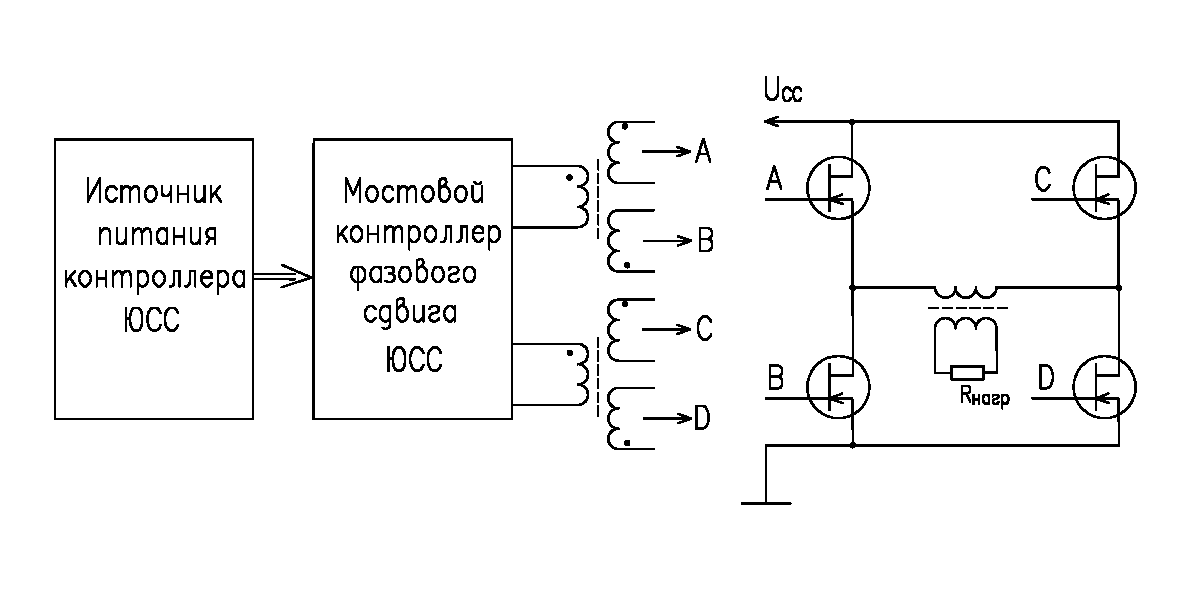 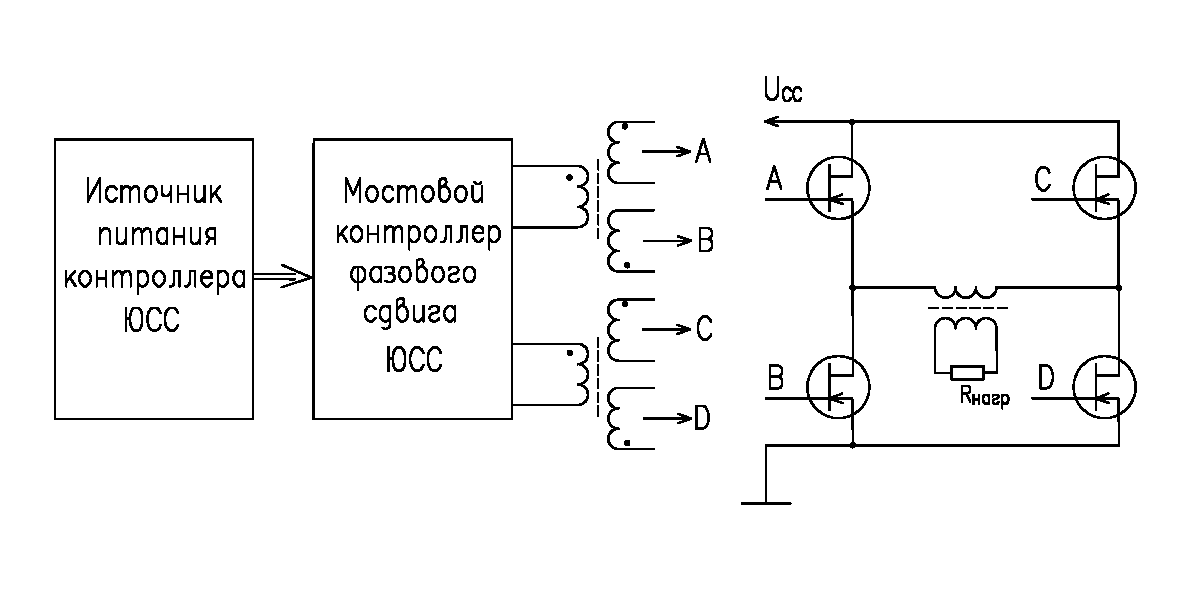 Радиационностойкий  контроллер  ЮСС  -  функциональный  аналог     1308ЕУ2Т ; UCC2895
 (КПД 84%  для  ИВЭП27-5/4  при  Uвх = 27В; Uвых = 5В; Iн = 4A).
Возможное  построение  системы   электропитания:
- Контроллер системы электропитания с резервированным   интерфейсом  RS – 485 ( с функцией 9 бита).    
- Блок   контроля первичной  сети (БКПС) с функциями: определения достоверного  окна   напряжения первичной  сети; контроля тока потребления вторичными DC-DC преобразователями;  логическим блоком ;  интерфейсом принимающим  сигналы  управления с трансформаторной  гальванической развязкой  не  менее  2кВ.;   
 - Блок   контроля вторичной  сети (БКВС) выполняющий:  контроль достоверности  выходных  напряжений DC-DC источников;  функцию  резервирования DC-DC  преобразователей; переключение  источников (основной –резервный); интерфейс выдачи сигналов диагностики  с трансформаторной  гальванической развязкой  не  менее  2кВ.  
  -  Источники   DC-DC:
 - На  магнитных  усилителях  -  ИПВ – К   ( источники  4-го поколения  на микросхемах  МТ; с  высоким КПД  и  функцией ограничения пускового тока).  
 -  Квазирезнансные   -   ИРС – К.
 - С применением резонансного контроллера   фазового сдвига ЮСС  -  ИВЭП – К.
 - обратноходовые преобразователи  ВИП-2
БЛОК  КОНТРОЛЯ  ПЕРВИЧНОЙ СЕТИ (БКПС)
100 В
100 В
КОНТРОЛЬ
СЕТИ
100 В
ИСТОЧНИК
ПИТАНИЯ
15 В
ВКЛЮЧЕНИЕ
ОСНОВНОГО
КАНАЛА
5в/ 4ма
ЛОГИКА
УПРАВЛЕНИЯ
КОНТРОЛЬ ТОКА
ПОТРЕБЛЕНИЯ
СИГНАЛ
«ИСПРАВНОСТЬ»
ОСНОВНОЙ КАНАЛ
100 В 
ОБЩИЙ
ДАТЧИК
ТОКА
100 В 
ОБЩИЙ
БЛОК  КОНТРОЛЯ  ВТОРИЧНОЙ  СЕТИ (БКВС)
ВТОРИЧНЫЕ
ИСТОЧНИКИ
ПИТАНИЯ
DC-DC
КОНТРОЛЬ
27 В
ЛОГИЧЕСКИЙ
БЛОК
27 В
100 В
ОТ БЛОКА
КОНТРОЛЯ
ПЕРВИЧНОЙ
СЕТИ
КОНТРОЛЬ
12 В
12 В
100 В
ОБЩИЙ
КОНТРОЛЬ
5 В
5 В
СИГНАЛ
«ИСПРАВНОСТЬ»
ЛОГИЧЕСКИЙ
БЛОК
ВЫБОР
ОСНОВНОЙ-РЕЗЕРВНЫЙ
ОТ БКПС
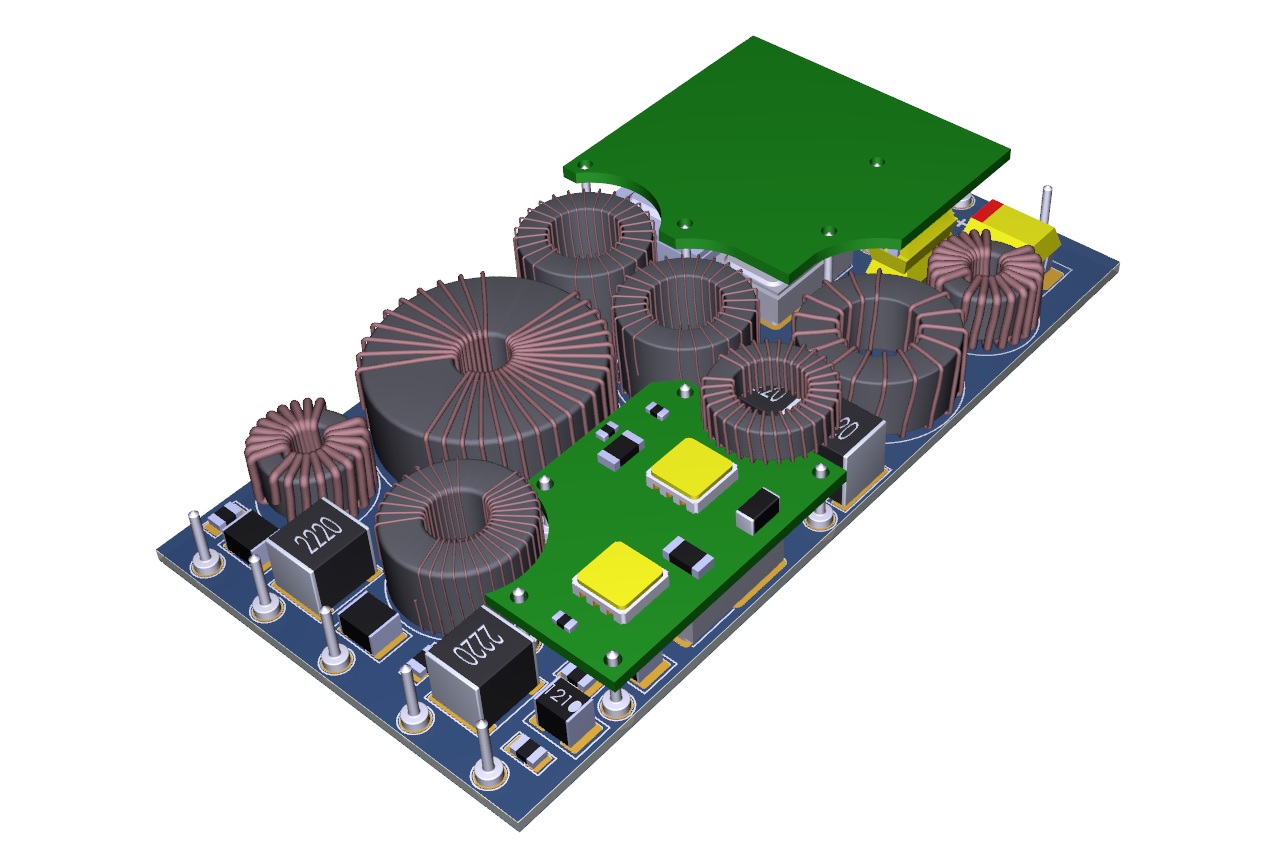 ИПВ-К-100
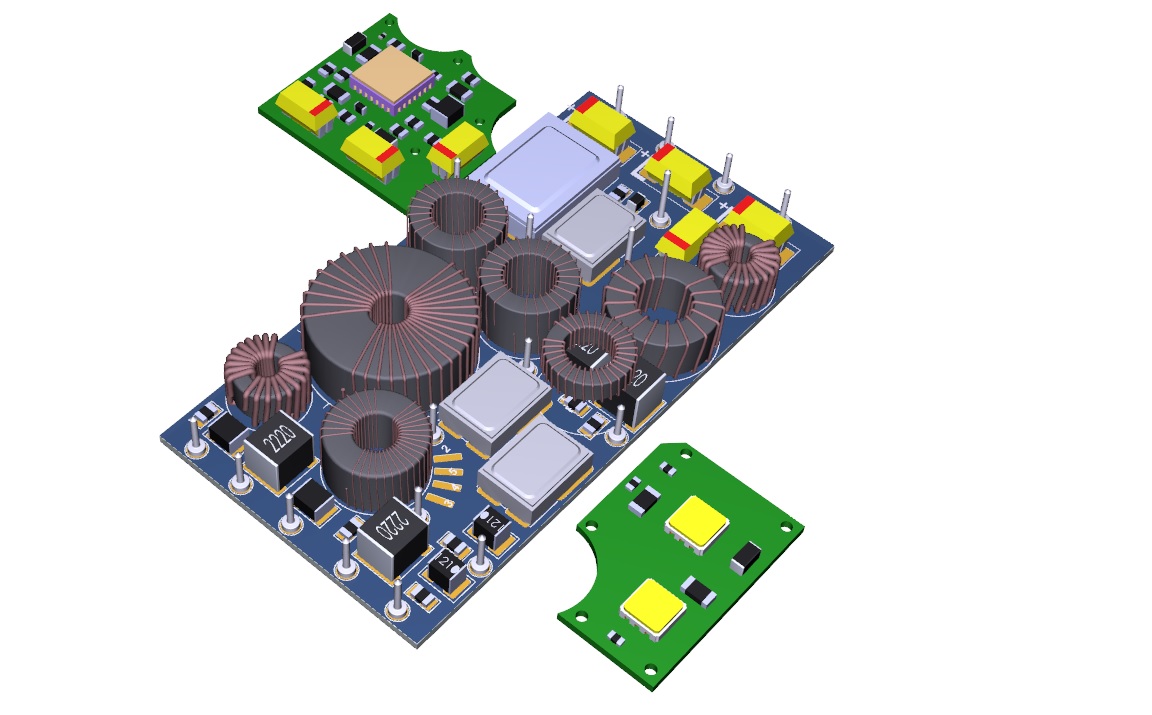 ИПВ-К-100  (25Вт)
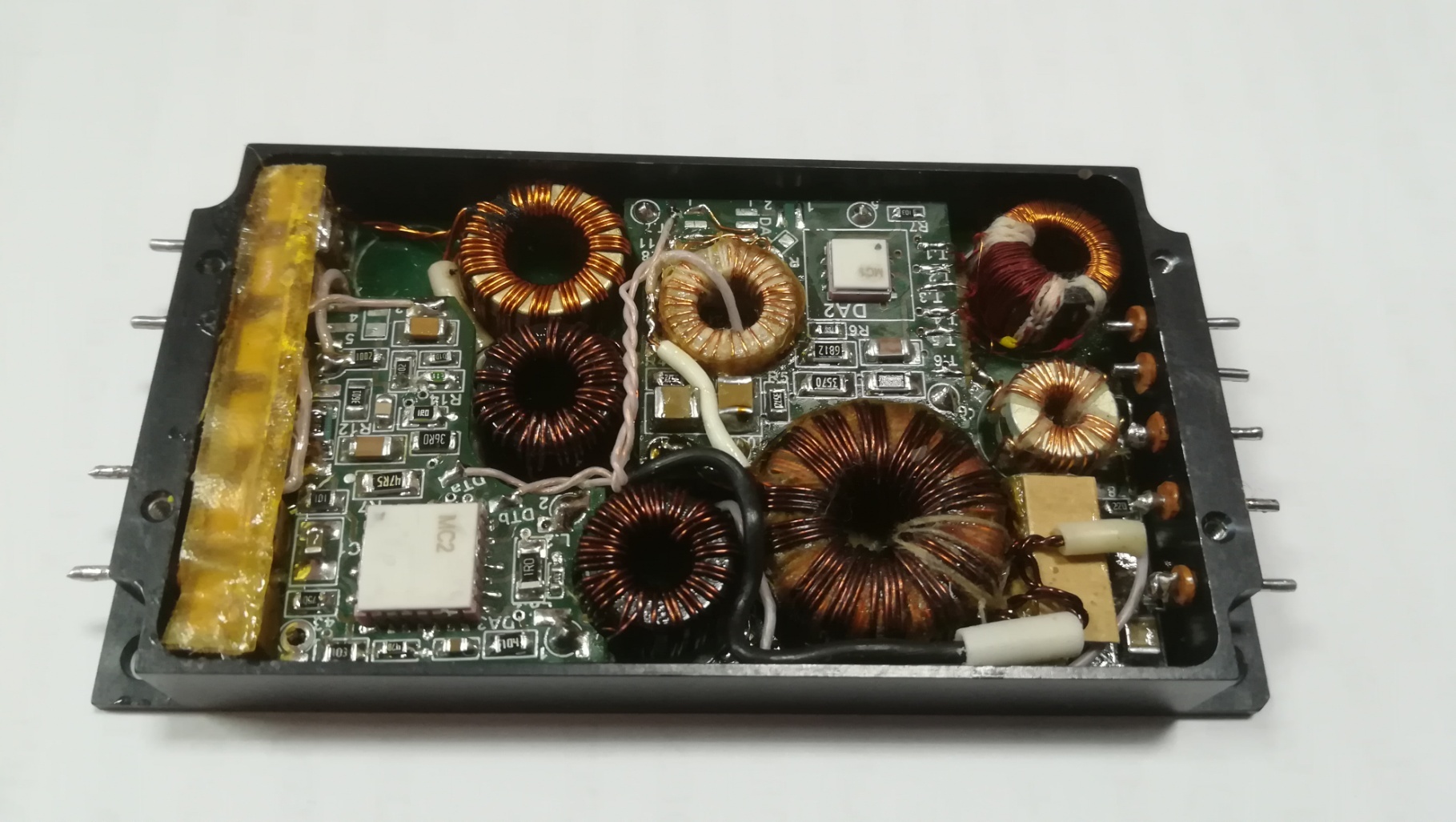 Ограничение пускового тока при старте источника ИПВ-К-100
Переходный процесс на выходе источника ИПВ-К-110-5В-6А
Двухполярный  источник  ИПВ-К-Д  с равным  качеством      электропитания для положительного и   отрицательного  плеча
Переходный процесс на выходе двухполярного источника ИПВ-К-Д 110-15В-2
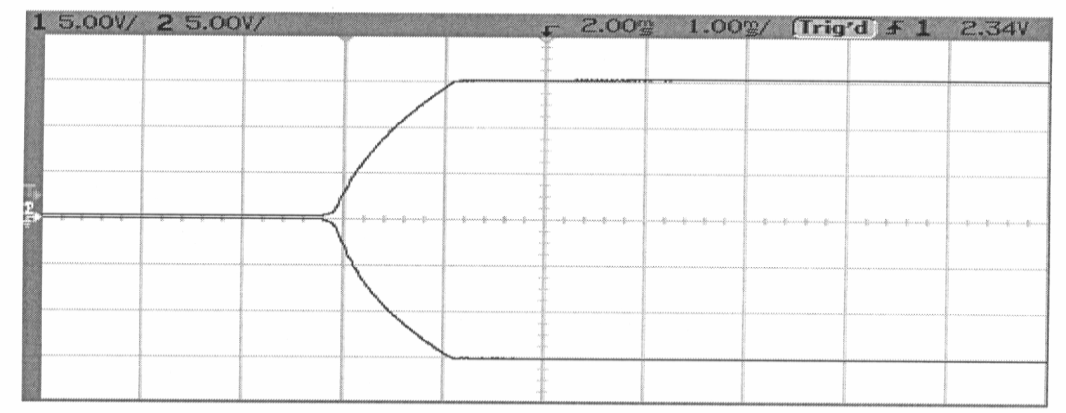 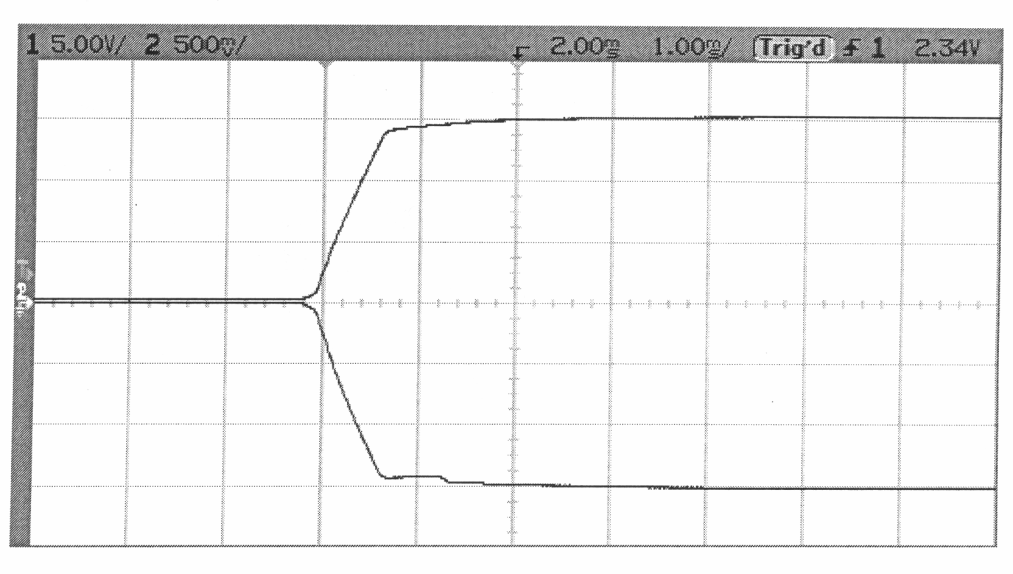 Включение питания (нагрузка по 1А в каждом плече)
Включение питания (режим холостого хода)
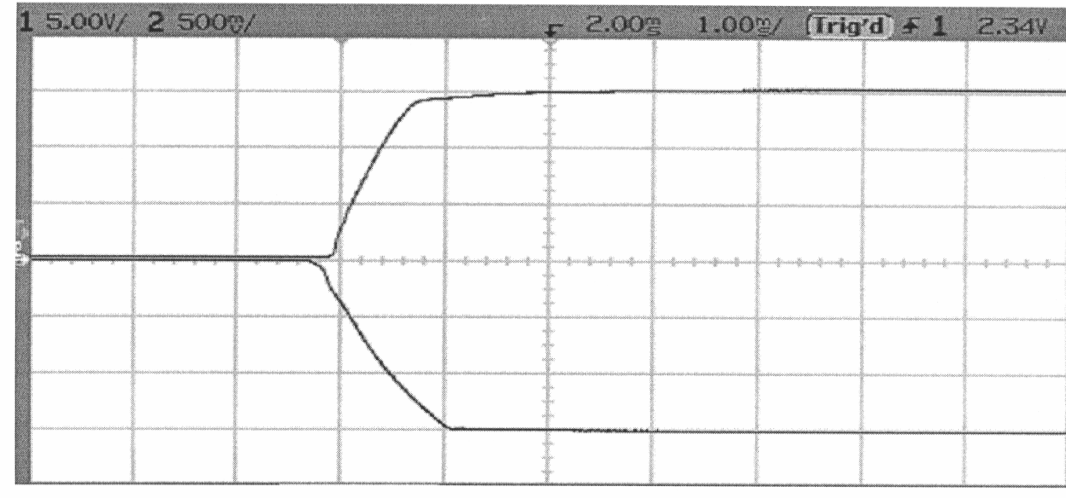 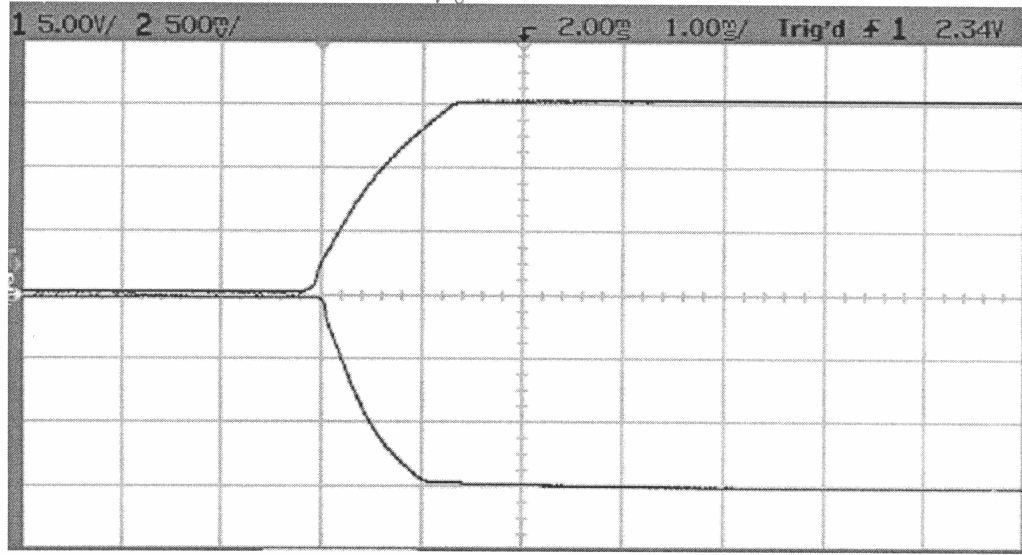 Включение питания нагрузка: 
+15В.- ток 1А 
-15В.- холостой ход
Включение питания нагрузка: 
+15В.- холостой ход 
-15В.- ток 1А
Модуль питания  служебной системы космического аппарата основной и резервный канал с диагностикой и управлением на  базе источников ИПВ-К-100.(источники 3-го поколения )
Стойкость к воздействию спецфакторов
Источники    выполняют   свои  функции и сохраняют  значения параметров  в пределах установленных норм  во время  и после воздействия специальных факторов  по  ГОСТ  РВ 20.39.414.2-98   со  следующими значениями характеристик  по  факторам:
7.И1, 7.И6, 7.И7, - 4Ус; 
7.С1, 7.С4            - 4Ус 
7.К1,                   - 2.5 х2К.
7.К 4,                  - 1К.
7.К11,7.К 12,         -  60 МэВ·см2/мг*

Применяемая  ЭКБ  ОП:
Микросхемы :   5ххх  серии      АО «Ангстрем» ;  АО «ГРУППА КРЕМНИЙ ЭЛ»
Транзисторы :    2ПЕ 2хх     АО «Ангстрем» 
Диоды : 2ДШ 2хх   АО «ВЗПП-С»
Магнитопроводы : ПАО «МСТАТОР»
Спасибо  за  внимание
Зотов  Николай Александрович
      Тел.     8 921 327 96 88
      E-mail: nzotov@reom.ru